Портфолио педагога ДОО
выполнила : Картухина  Наталья Анатольевна
Воспитатель МАДОУ д/с № 119


г.Калининград, 2017 г.
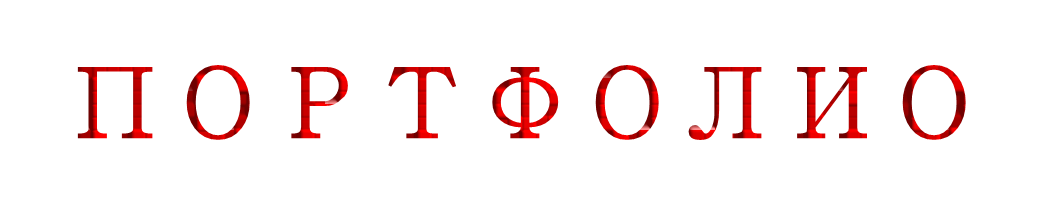 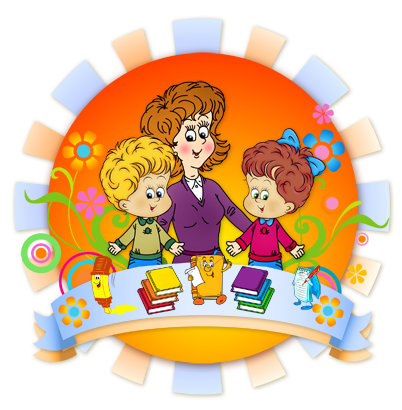 ВОСПИТАТЕЛЯМАДОУ д/с 119Картухина Наталья Анатольевнаг. Калининград
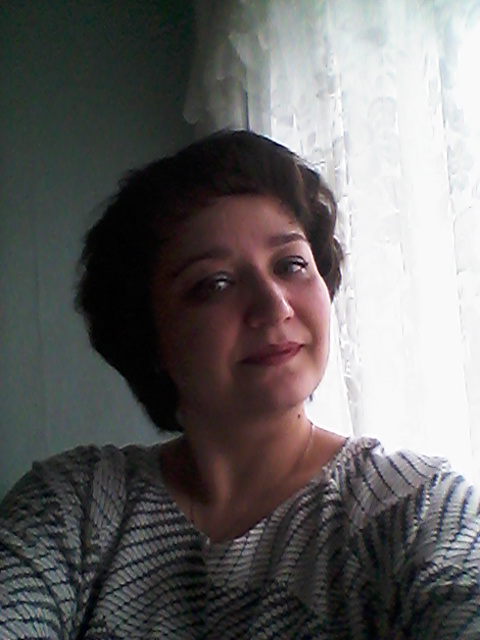 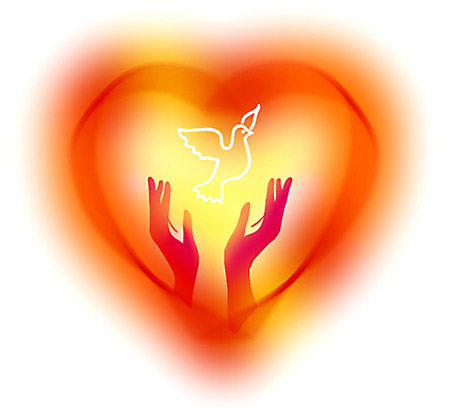 Труд воспитателя очень непрост,	Игры, занятия, творческий рост!	Но ни о чём не жалею, друзья,	Детям я сердце своё отдала!
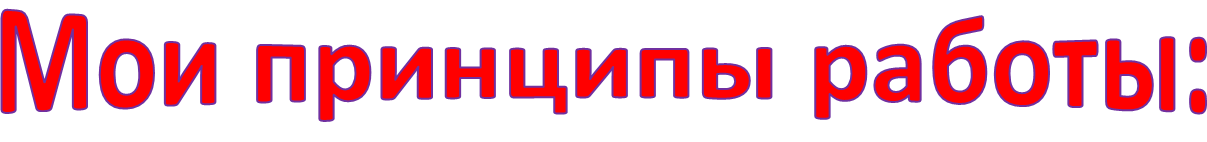 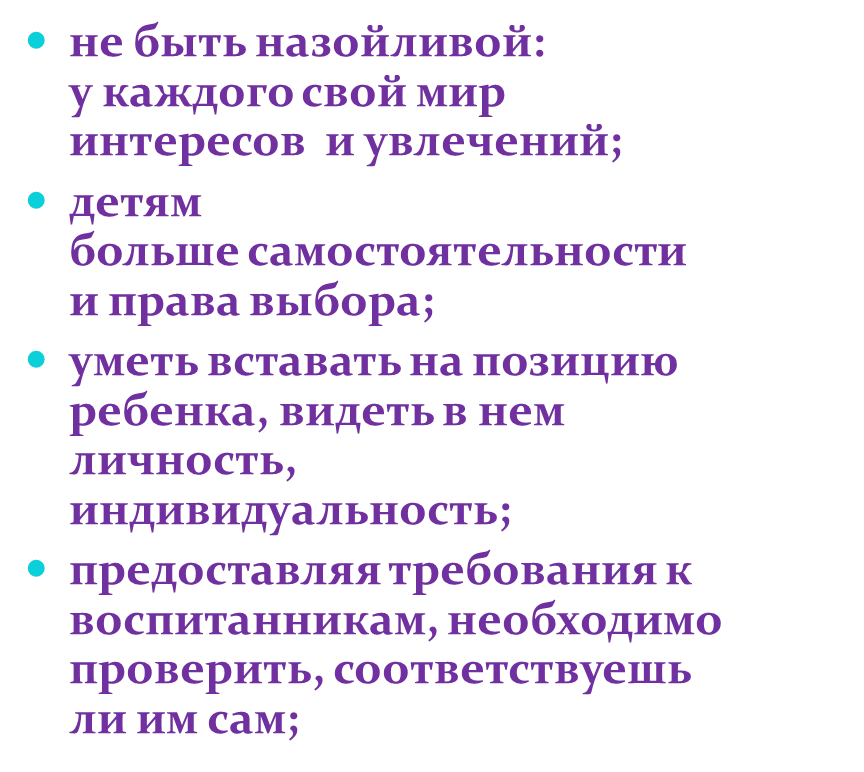 Место работы
МУНИЦИПАЛЬНОЕ АВТОНОМНОЕ ДОШКОЛЬНОЕ ОБРАЗОВАТЕЛЬНОЕ УЧРЕЖДЕНИЕ ГОРОДА КАЛИНИНГРАДА ДЕТСКИЙ САД №119

ДОЛЖНОСТЬ И ДАТА НАЗНАЧЕНИЯ НА ДОЛЖНОСТЬ :
 ВОСПИТАТЕЛЬ,  октябрь 2006 Г.
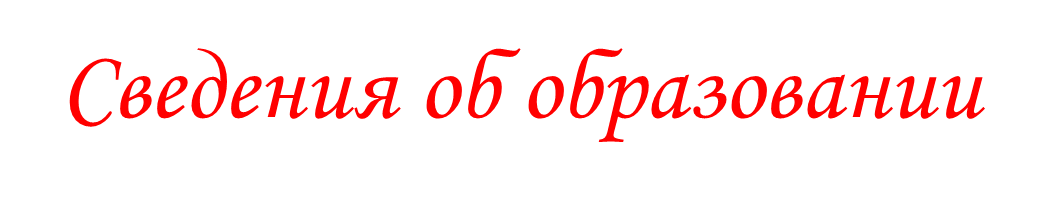 Выпускница отделения дополнительного образования по специальности «Дошкольное образование» государственного бюджетного образовательного учреждения  средне- профессионального образования Калининградской области «Педагогический  колледж» г.Черняховск.
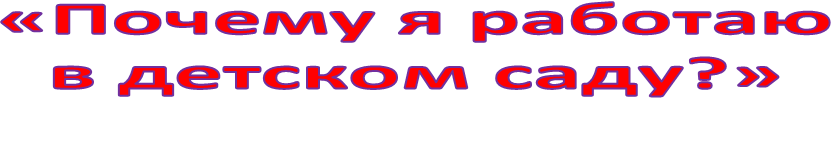 По воле судьбы стала воспитателем. И ни минуты не пожалела об этом. Я часто думаю о том, что бы я делала без этих маленьких шалунишек, без их горящих глаз, без ста вопросов «Почему».   Наверное, не случайно так распорядилась судьба и привела меня в детский сад. Теперь это мой дом, в котором меня ждут, любят, ценят; в который я спешу с интересными идеями, хорошим настроением.
    Я думаю, что только профессия педагога даёт волю буре чувств и эмоций, почву для размышления и творчества.
    Я творческий и очень эмоциональная личность. Мне хочется стать для своих малышей самым близким другом, хочется отдать им все свои знания и умения, показать им как красив и приветлив окружающий мир. Как он хрупок и беззащитен, как нуждается в нашем участии.
    Основанием своей профессии я считаю именно Любовь и Доброту. В таком случае в моей работе на первый план выходит: приласкать, посочувствовать, поговорить по душам. Потому что самая большая ценность на земле это - дети.  Дети - моё главное богатство, в окружении которых я нахожусь и на работе, и дома…  Для меня в жизни нет большего счастья, чем постоянно ощущать себя нужной детям!    Я считаю своим призванием найти и развить в каждом ребенке способности, которые обязательно есть в каждом маленьком человечке, ввести его в окружающий мир, дав знания о мире, о его природе, о человеке как главной составляющей этого мира. Я думаю, что смогу сделать все, чтобы в двадцать первом веке оценили не только меня, но и моих воспитанников.
Сведения о повышение квалификации
Калининградский областной институт развития повышения квалификации и подготовки работников образования, курсы подготовки воспитателей дошкольных учреждений «Теоретические основы дошкольного образования 500 ч. 2007 год»

Краткосрочные курсы повышения квалификации в муниципальном  автономном  учреждении города Калининграда «Учебно–методический образовательный центр» по программе «Содержание и формы дошкольного образования в свете ФГОС.     36 часов 2015 год.
Краткосрочные курсы повышения квалификации в государственном автономном учреждении Калининградскоц области  «Центр диагностики и консультирования детей и подростков» по дополнительной профессиональной программе повышения квалификации «Организация соправождения обучающихся с ОВЗ и детей-инвалидов в дошкольном образовательном учереждении. В обьёме 36 часов 2017 год.
Сведения о результатах предыдущей аттестации
Установлено соответствие квалификационным характеристикам по должности воспитатель приказом заведующего Муниципального автономного дошкольного учреждения детского сада № 119 г. Калининград От 30.04.2015. №391.
Детский сад работает по программам:
 
"Детство" Т.И.Бабаевой
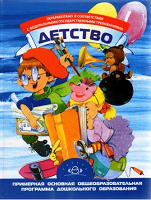 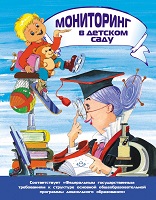 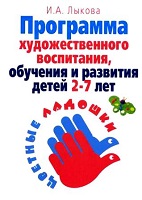 Парциальные программы:
О.Л. Князева,  М.Д. Маханева  «Приобщение детей к истокам русской народной культуры»
И.А.Лыкова "Цветые ладошки"
К.В.Тарасова, Т.В.Нестеренко, Т.Г.Рубан "Гармония"
Результаты воспитанников
Сведения о достижении обучающимися положительной динамики результатов освоения образовательных программ по итогам мониторингов, проводимых организацией:
 
Вид контроля
2012-2013 гг.
2013-2014 гг.
2014-2015 гг.
2015-2016 гг.
2016 – 2017гг.
Входной контроль
 
В- 80
С-1
Н-19
В- 10
С-19
Н-71
Промежуточный контроль
 
 
 
В- 85
С-15
Н-
В- 25
С-37
Н-38
Итоговый контроль
 
 
 
В-100
С-
Н-
В-34
С-47
Н-19
 
	Сведения о достижении обучающимися положительных результатов освоения образовательных программ по итогам мониторинга системы образования, проводимого в порядке, установленном постановлением Правительства Российской Федерации от 5 августа 2013 г. № 662:
Педагог работает и проводит мониторинг по образовательной программе «Детство» Т.И. Бабаевой. Динамика результатов освоения программы воспитанников ДОУ по результатам образовательной деятельности (средний балл):
2015 – 2016 учебный год
Группа
«Физическая культура»
Познавательное развитие
Речевое развитие
Художественно-эстетическое
Социально-коммуникативное
Подготовительная к школе 
100%
100%
99%
100%
100%
 
2016 – 2017 учебный год
 
Группа
«Физическая культура»
Познавательное развитие
Речевое развитие
Художественно-эстетическое
Социально-коммуникативное
Первая младшая
87%
84%
66%
88%
78%
- Образовательная область «Познавательное развитие»- % освоение программы
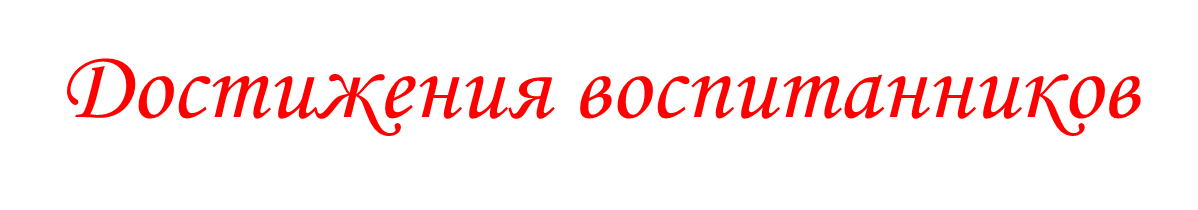 Самообразование
Проведение открытых мероприятий
Проектная деятельность
Награды
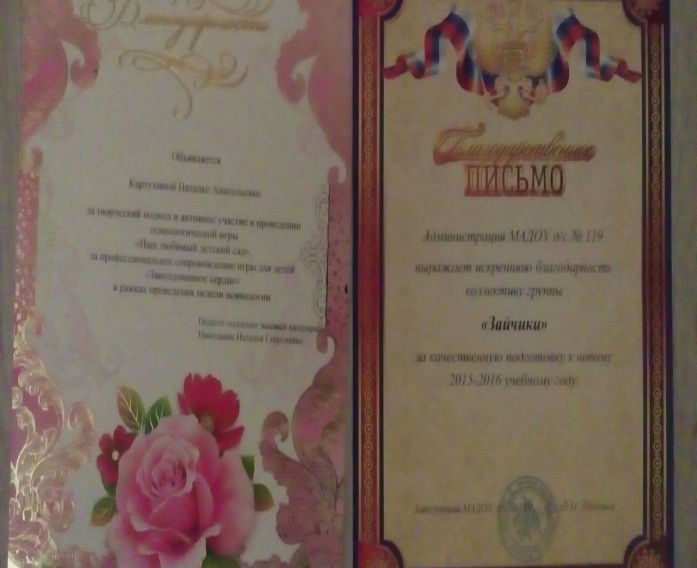 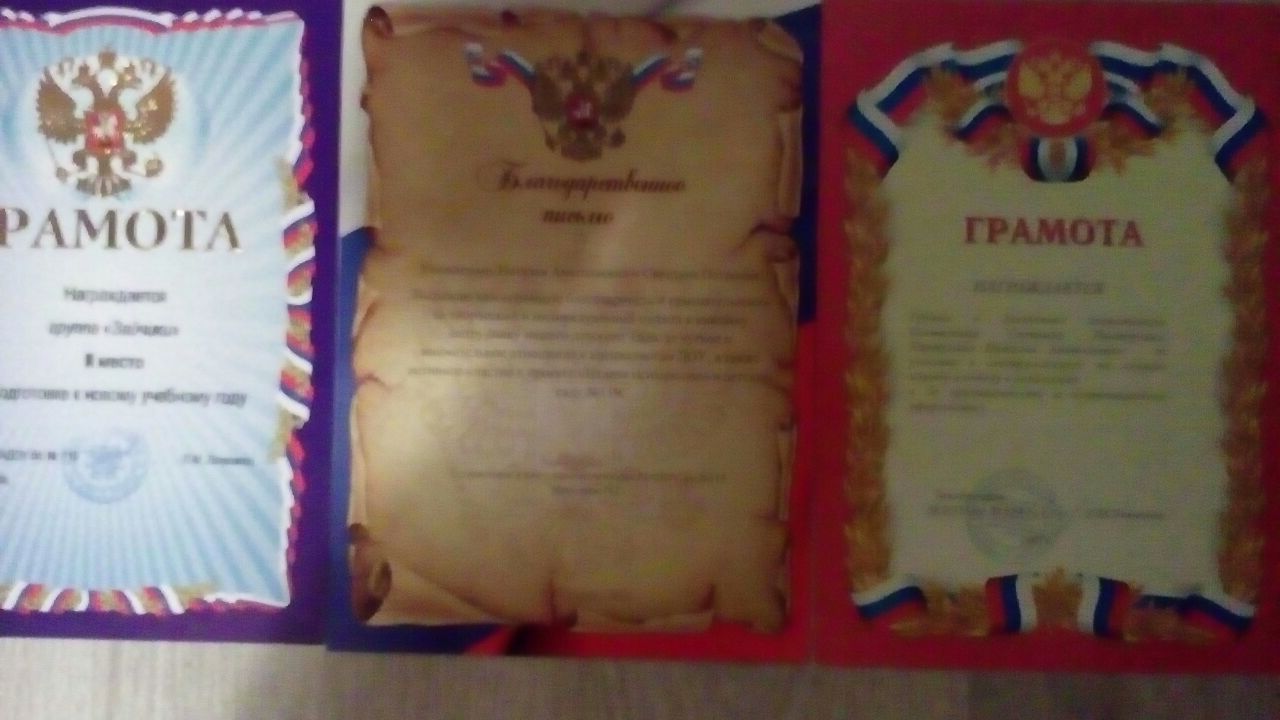 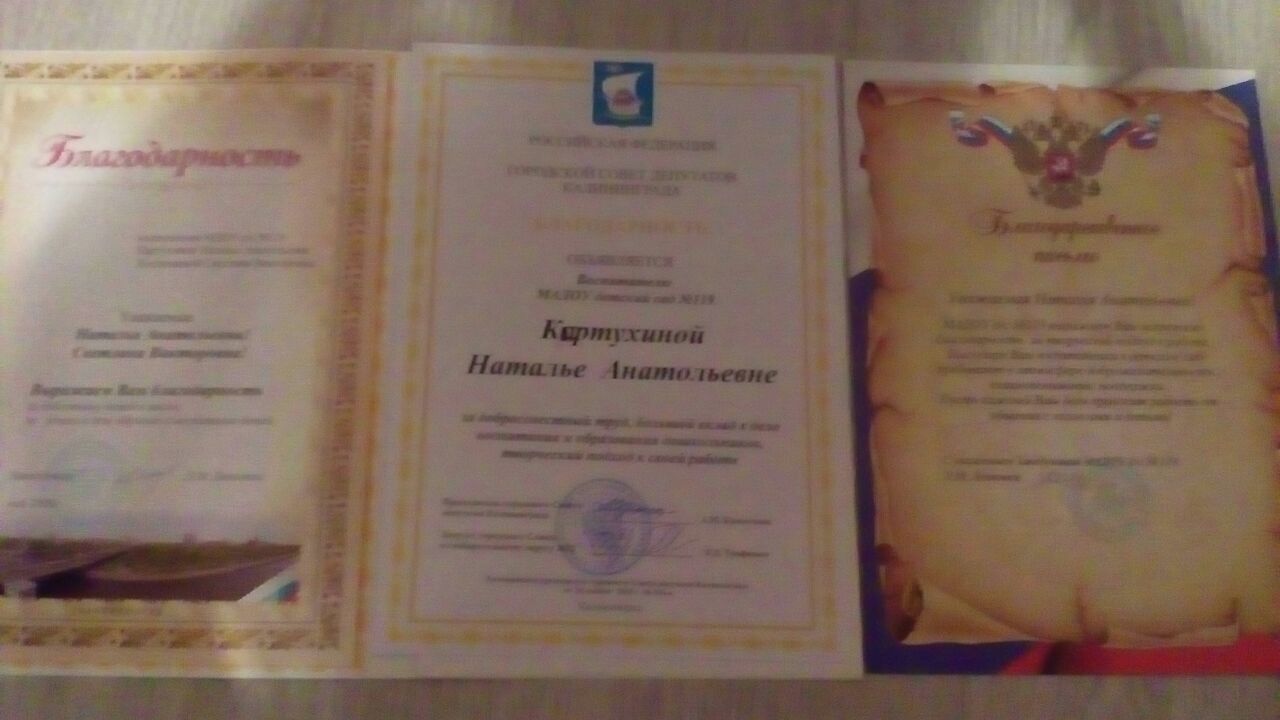 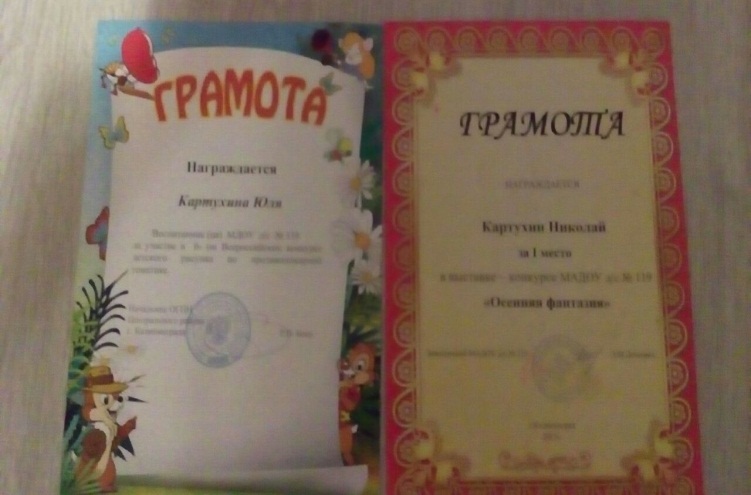 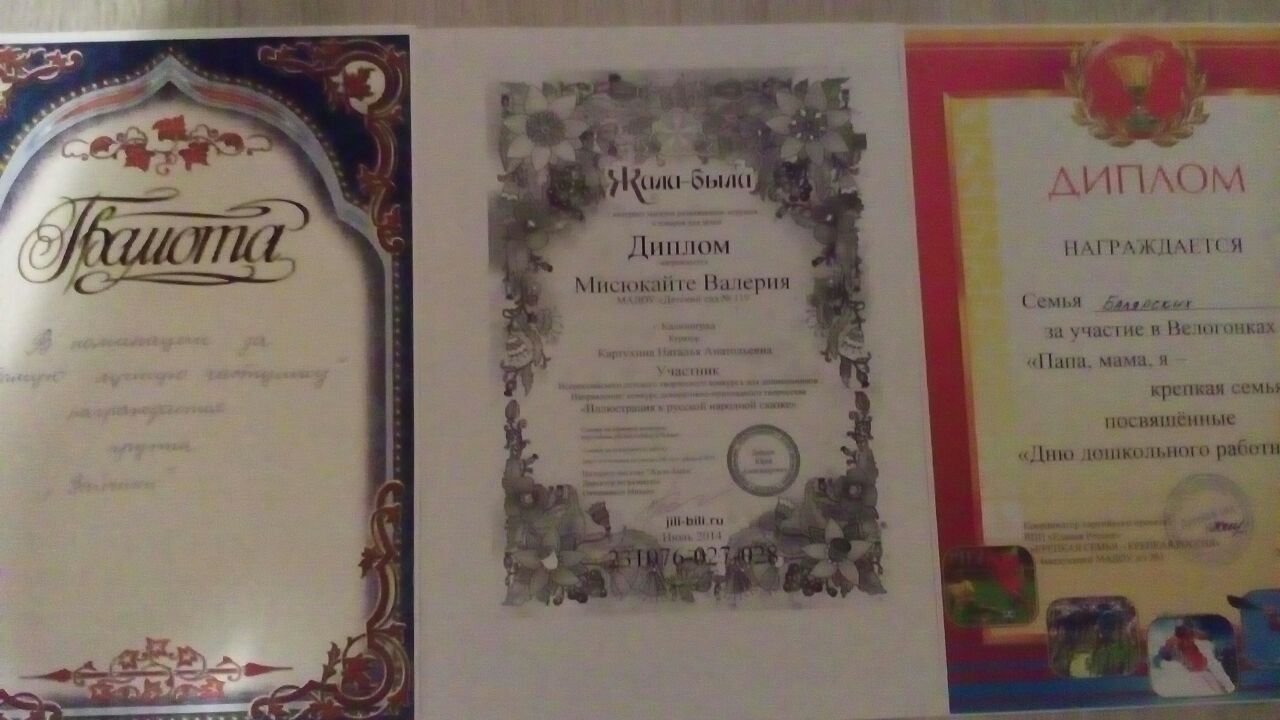 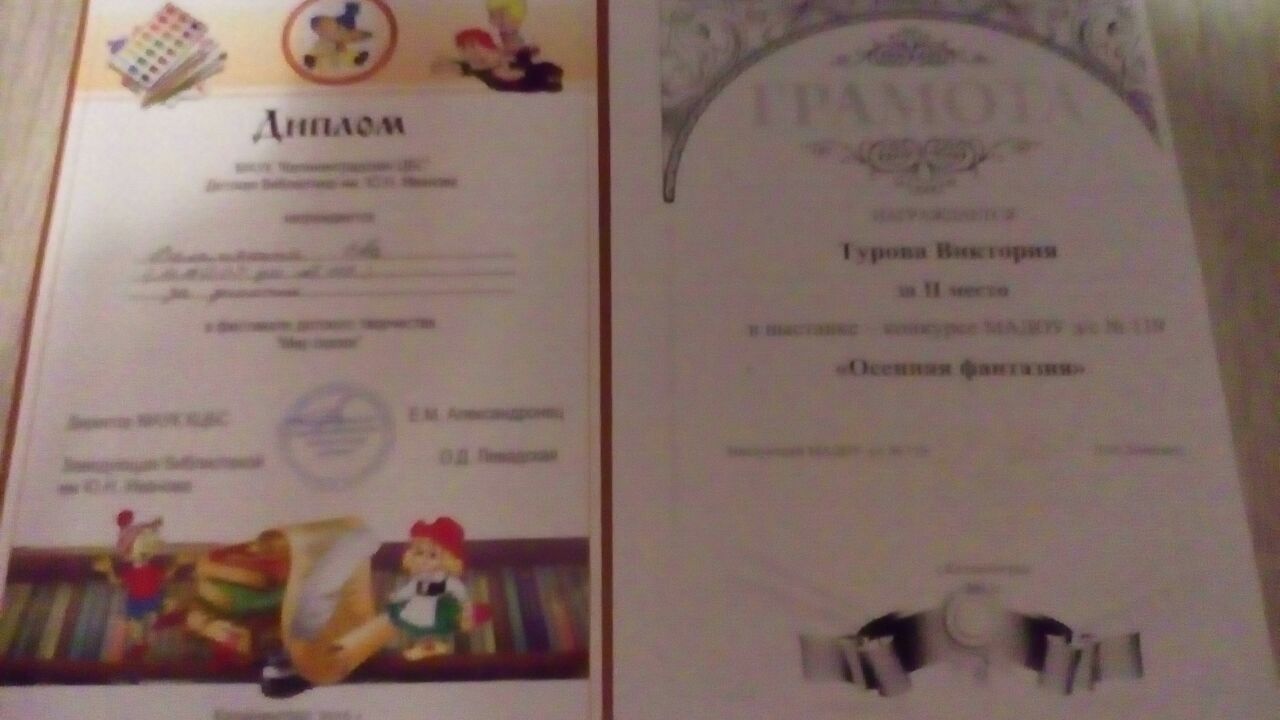 Положительные отзывы
Наша жизнь
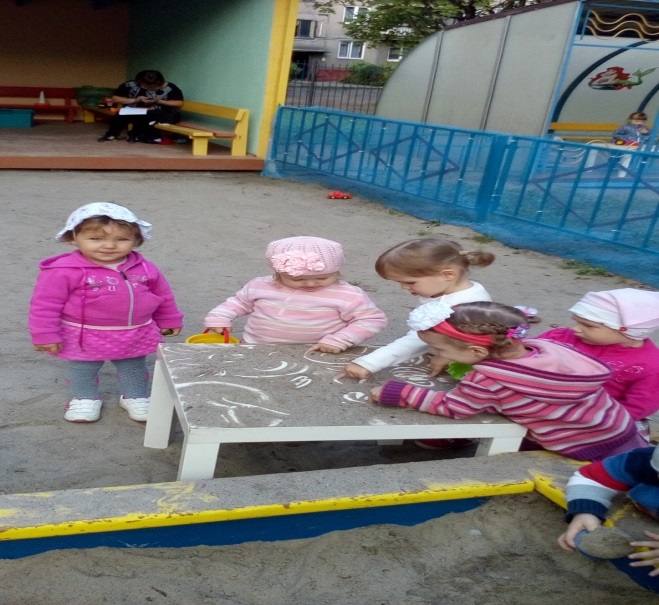 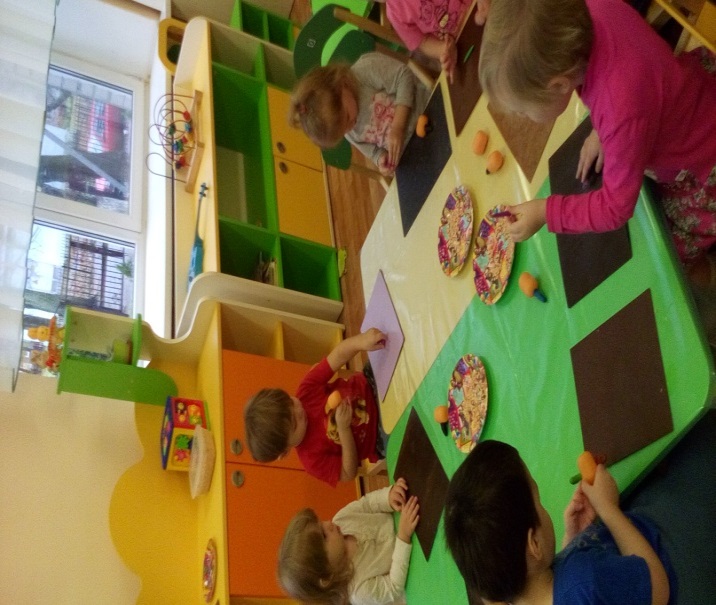 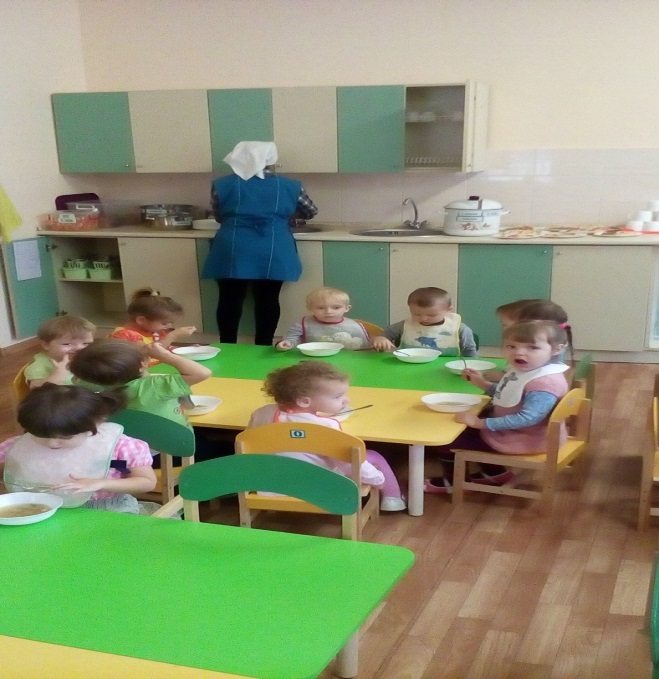 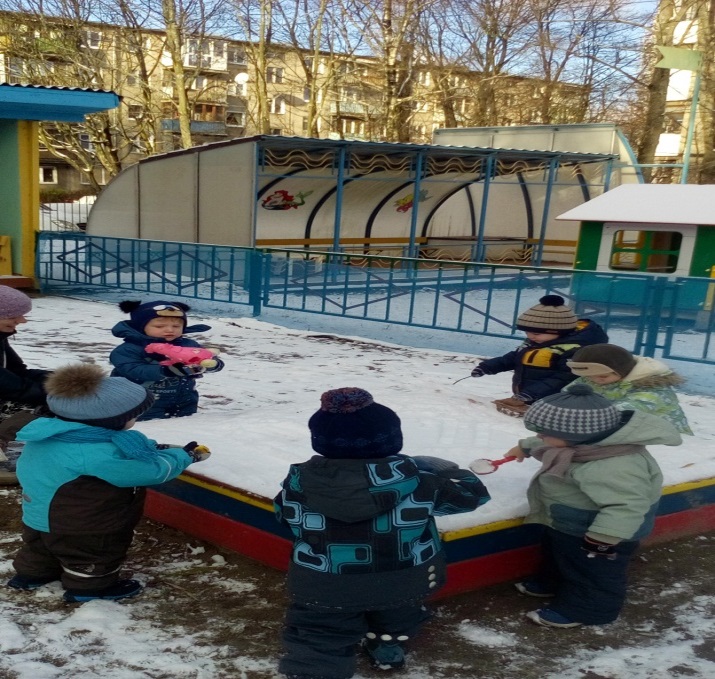 Наши утренники
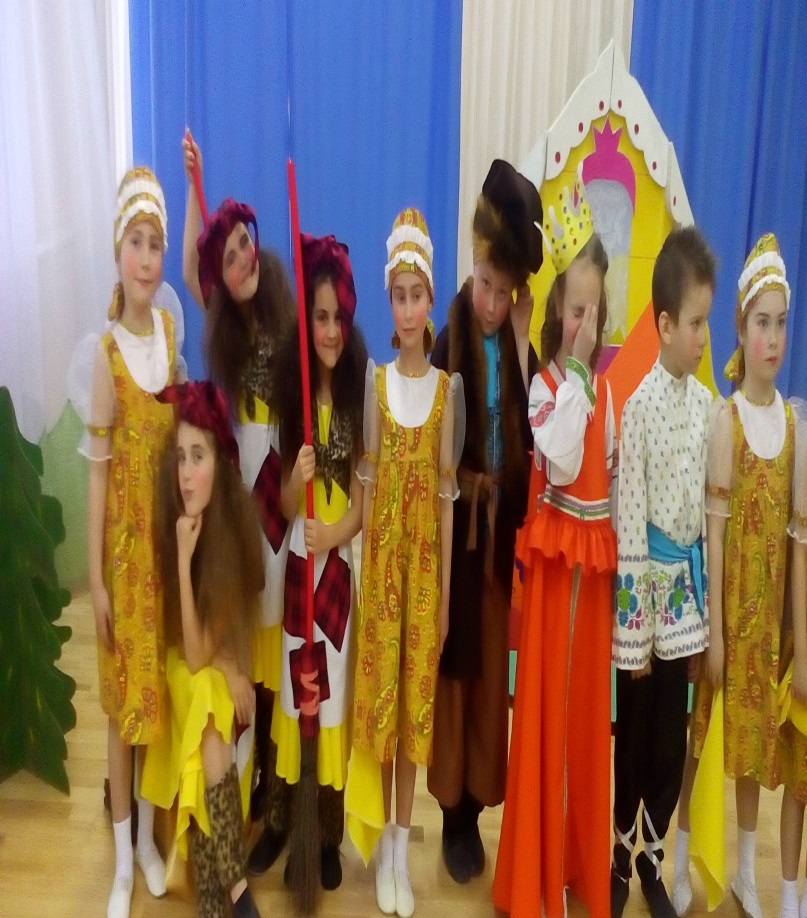 Проект «Мы юные экологи»
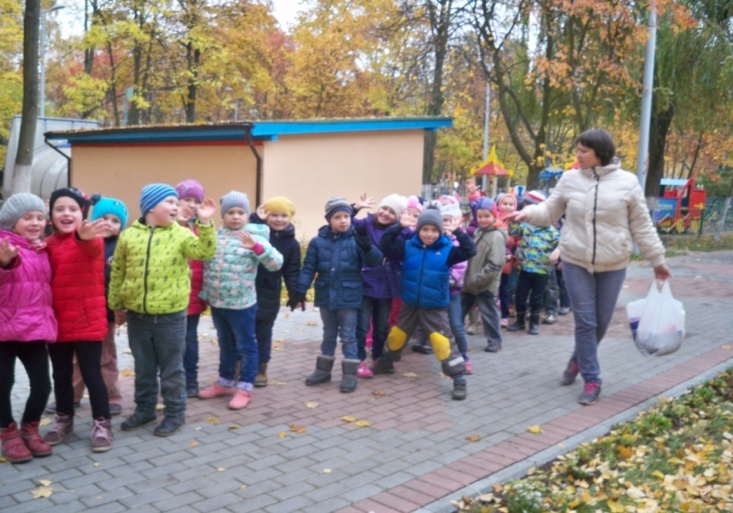 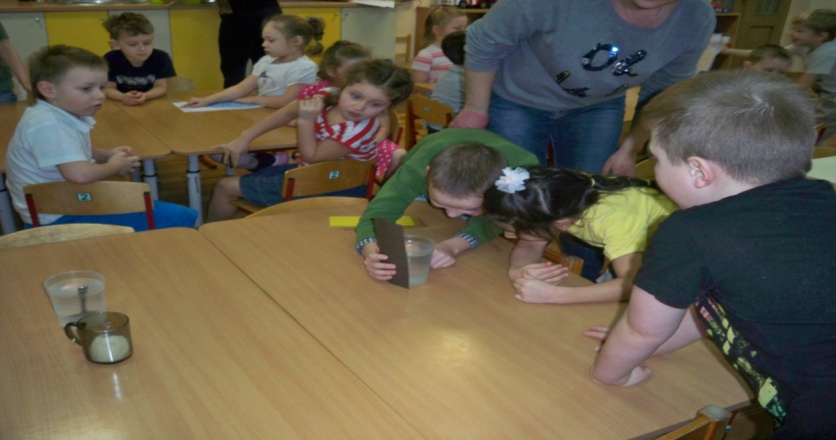 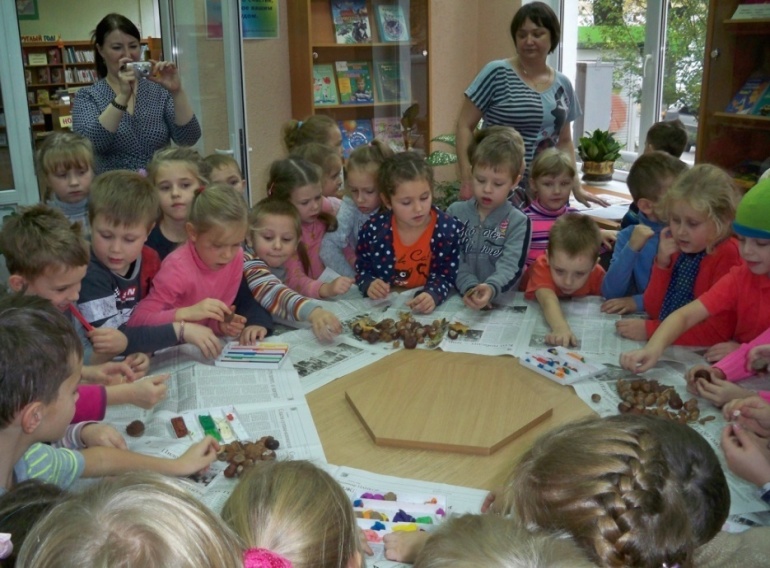 Ты в группе -  учитель, 
артист и певец,                                                             Помни о том, не забудь !
  Если бьётся с твоим вместе
 30 детских сердец –
     Ты правильно выбрал свой путь!
Главное – не только знания 
детям дать,
Главное достойных 
граждан воспитать!
Слово о воспитанниках
Дни  жизни своей непростой 
Дошкольникам я посвящаю.
И всех, кто  ко мне приходит, 
 Своими детьми я считаю…
Но дети взрослеют.
От детского сада
Дорогами жизни шагают.
И пусть они в сердце своём  
Наш детский сад вспоминают
Наше творчество
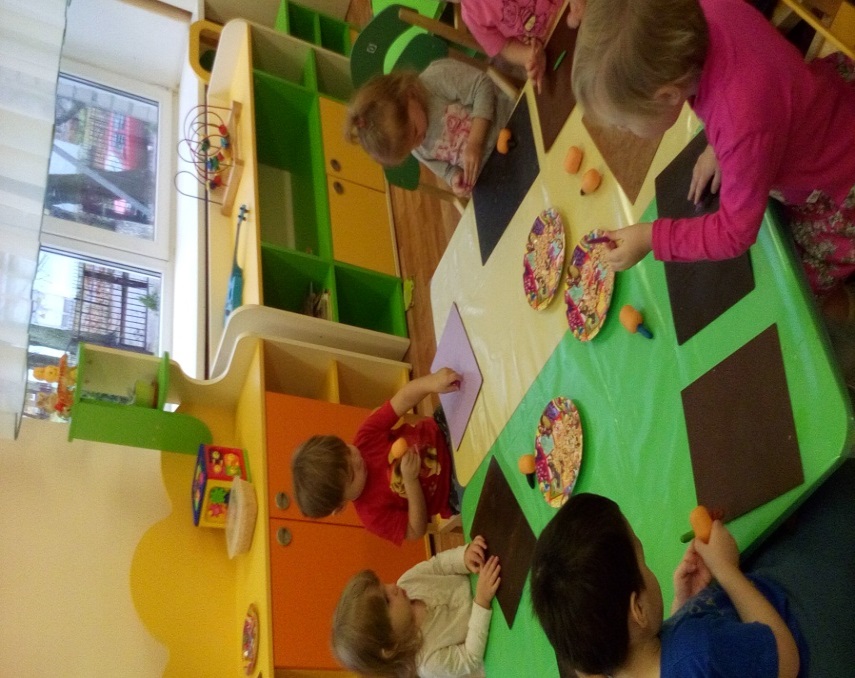 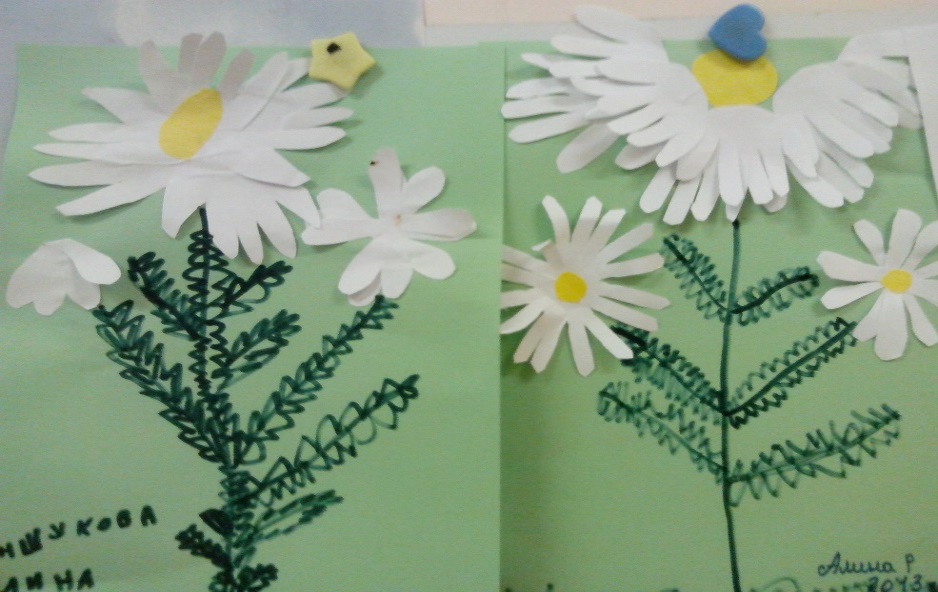 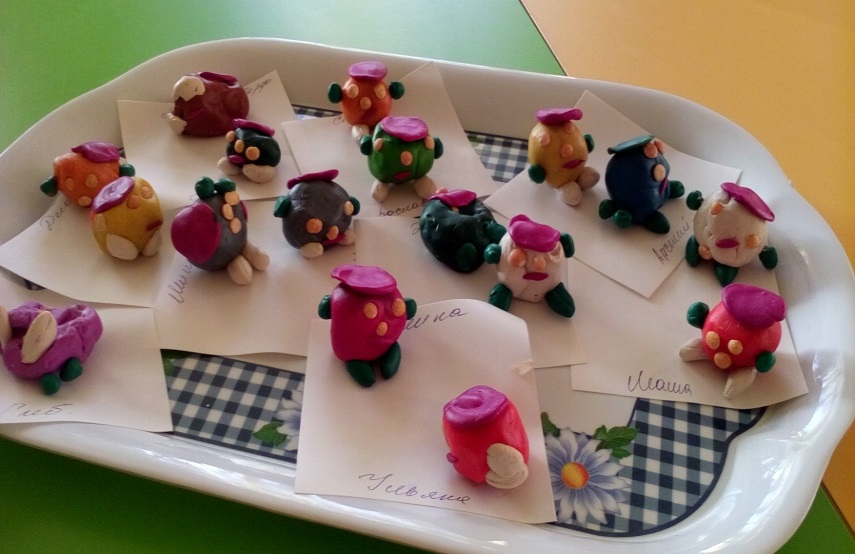 Спасибо за внимание!
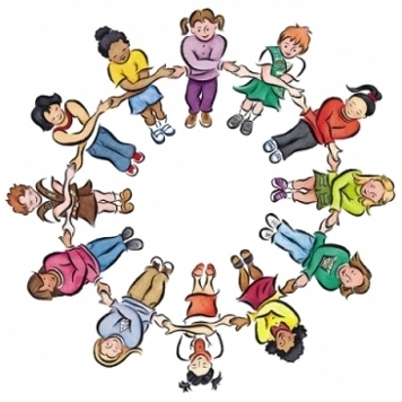